I/O and Filesystems
Based on slides by Matt Welsh, Harvard
1
Announcements
Exam review postponed till special session after last class
Research talk today: Darko Kirovski, Microsoft Research
	“Making optical media impossible to counterfeit”
	2405 SC, 4:00 p.m.
2
Part 1: Disks
3
A Disk Primer (Review)
Disks consist of one or more platters divided into tracks
Each platter may have one or two heads that perform read/write operations
Each track consists of multiple sectors
The set of sectors across all platters is a cylinder
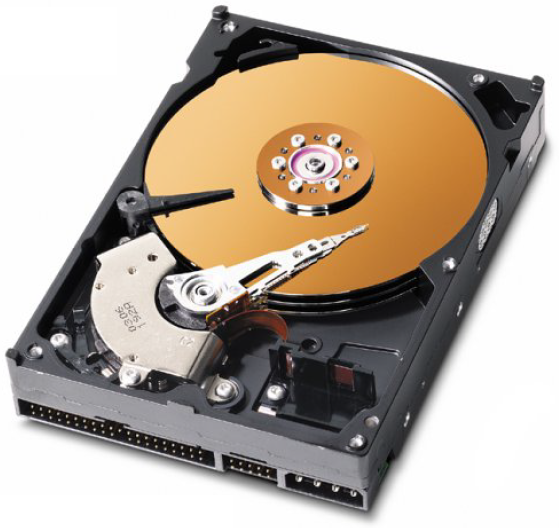 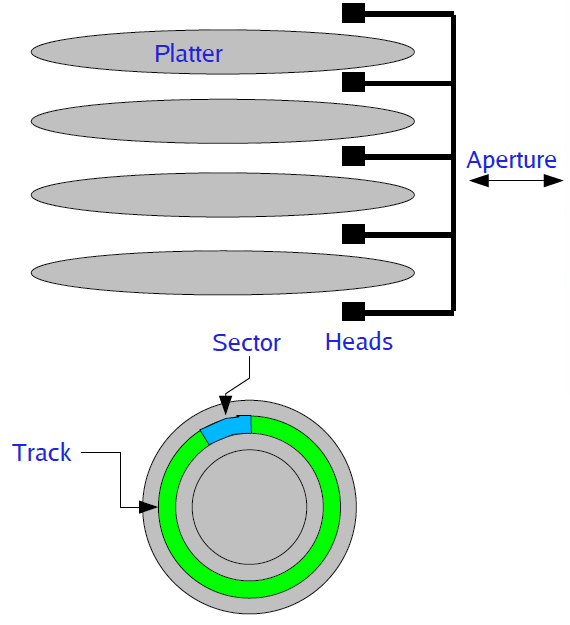 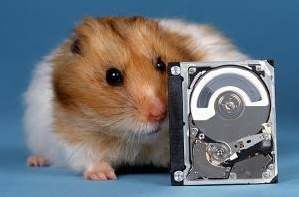 4
[Speaker Notes: http://www.youtube.com/watch?v=9eMWG3fwiEU]
Disks: messy & slow (Review)
Low-level interface for reading and writing sectors
Generally allow OS to read/write an entire sector at a time
No notion of “files” or “directories” – just raw sectors
So, what do you do if you need to write a single byte to a file?
Disk may have numerous bad blocks – OS may need to mask this from filesystem
Access times are still very slow
Disk seek times are around 10 ms
Although raw throughput has increased dramatically
Compare to several nanosec to access main memory
Requires careful scheduling of I/O requests
5
Disk I/O Scheduling
Given multiple outstanding I/O requests, what order to issue them?
FIFO: Just schedule each I/O in the order it arrives
What's wrong with this? Potentially lots of seek time!
SSTF: Shortest seek time first
Issue I/O with the nearest cylinder to the current one
Favors middle tracks: Head rarely moves to edges of disk
SCAN (or Elevator) Algorithm:
Head has a current direction and current cylinder
Sort I/Os according to the track # in the current direction of the head
If no more I/Os in the current direction, reverse direction
CSCAN Algorithm:
Always move in one direction, “wrap around” to beginning of disk when moving off the end
Idea: Reduce variance in seek times, avoid discriminating against the highest and lowest tracks
6
SCAN example
Current track
Direction
7
SCAN example
Current track
Direction
8
SCAN example
Current track
Direction
9
SCAN example
Current track
Direction
10
SCAN example
Current track
Direction
11
SCAN example
Current track
Direction
12
SCAN example
Current track
Direction
13
SCAN example
Current track
Direction
14
SCAN example
Current track
Direction
15
SCAN example
Current track
Direction
16
SCAN example
Current track
Direction
What is the overhead of the SCAN algorithm?
Count the total amount of seek time to service all I/O requests
I.e., count total number of track changes
In this case, 12 tracks in --> direction
15 tracks for long seek back
5 tracks in <-- direction
Total: 12+15+5 = 32 tracks
17
What about flash?
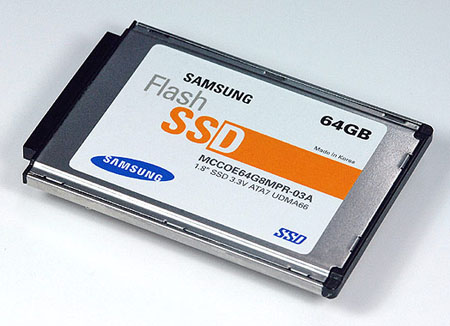 Non-volatile, solid state storage
No moving parts!
Fast access times (about 0.1 msec)
Can read and write individual bytes at a time
Limitations
Block erasure: However, must erase a whole “block” before writing to it
Read disturb: Reads can cause cells near the read cell to change
Solution: Periodically re-write blocks
Limited number of erase/write cycles
Most flash on the market today can withstand up to 1 million erase/write cycles
Flash Translation Layer (FTL): writes to a different cell each time to wear-level device, cache to avoid excessive writes
How does this affect how we design filesystems???
18
[Speaker Notes: Todo: more slides on flash]
Part 2: I/O
19
Input and Output
A computer’s job is to process data
Computation (CPU, cache, and memory)
Move data into and out of a system (between I/O devices and memory)
Challenges with I/O devices
Different categories: storage, networking, displays, etc.
Large number of device drivers to support
Device drivers run in kernel mode and can crash systems
Goals of the OS
Provide a generic, consistent, convenient and reliable way to
access I/O devices
As device-independent as possible
Don’t hurt the performance capability of the I/O system too much
20
How does the CPU talk to devices?
Device controller: Circuit that enables devices to talk to the peripheral bus
Host adapter: Circuit that enables the computer to talk to the peripheral bus
Bus: Wires that transfer data between components inside computer
Device controller allows OS to specify simpler instructions to access data
Example: a disk controller
Translates “access sector 23” to “move head reader 1.672725272 cm from edge of platter”
Disk controller “advertises” disk parameters to OS, hides internal disk geometry
Most modern hard drives have disk controller embedded as a chip on the physical device
21
Review: Computer Architecture
Compute hardware
CPU and caches
Chipset
Memory
I/O Hardware
I/O bus or interconnect
I/O controller or adaptor
I/O device
Two types of I/O
Programmed I/O (PIO)
CPU does the work of moving data
Direct Memory Access (DMA)
CPU offloads the work of moving data to DMA controller
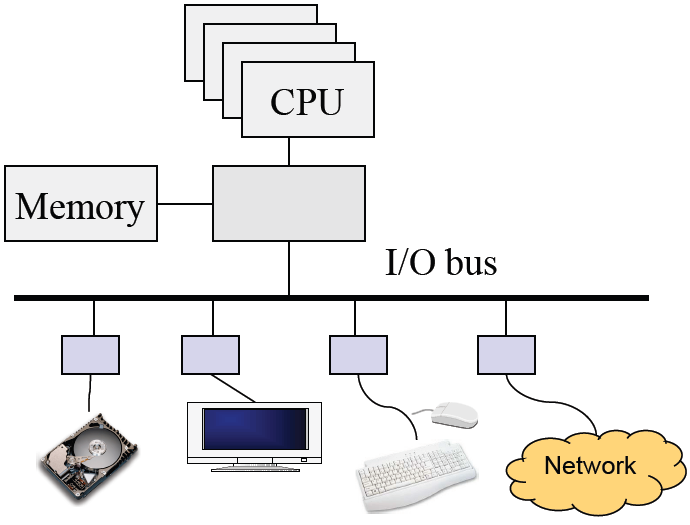 22
Programmed Input Device
Device controller
Status register
ready: tells if the host is done
busy: tells if the controller is done
int: interrupt
…
Data registers
A simple mouse design
When moved, put (X, Y) in mouse’s device controller’s data registers
Interrupt CPU
Input on an interrupt
CPU saves state of currently-executing program
Reads values in X, Y registers
Sets ready bit
Wakes up a process/thread or execute a piece of code to handle interrupt
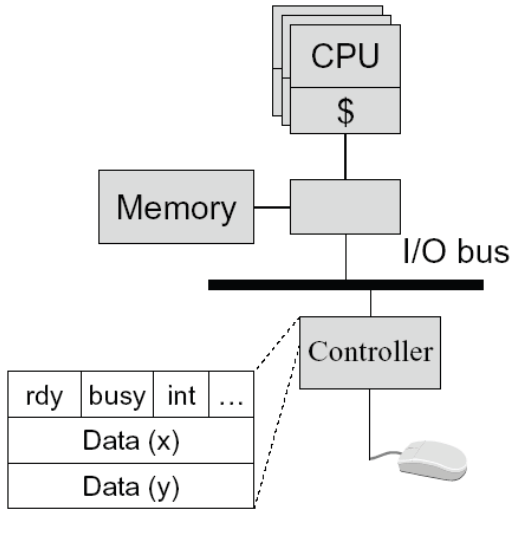 23
Programmed Output Device
Device
Status registers (ready, busy, … )
Data registers
Example
A serial output device
Perform an output
CPU: Poll the busy bit
Writes the data to data register(s)
Set ready bit
Controller sets busy bit and transfers data
Controller clears the busy bit
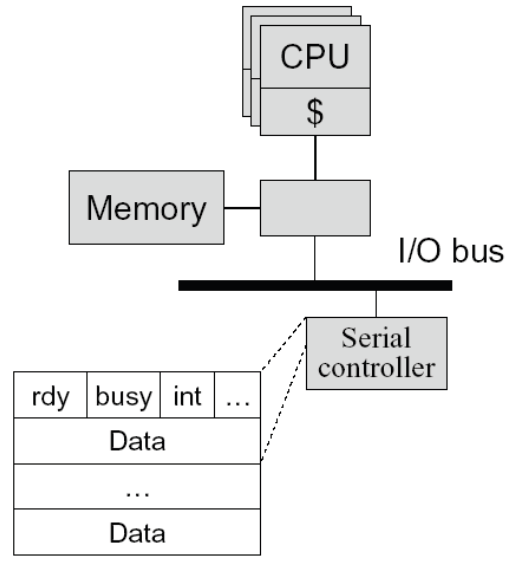 24
[Speaker Notes: Wait until ready bit is clear]
Direct Memory Access (DMA)
DMA controller or adaptor
Status register (ready, busy, interrupt, …)
DMA command register
DMA register (address, size)
DMA buffer
Host CPU initiates DMA
Device driver call (kernel mode)
Wait until DMA device is free
Initiate a DMA transaction
(command, memory address, size)
Block
Controller performs DMA
DMA data to device (size--; address++)
Interrupt on completion (size == 0)
Interrupt handler (on completion)
Wakeup the blocked process
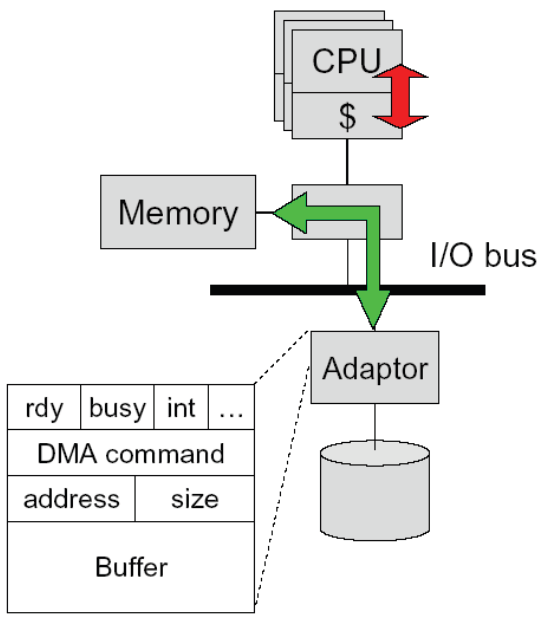 25
Memory-mapped I/O
Use the same address bus to address both memory and I/O devices
The memory and registers of I/O devices are mapped to address values
Allows same CPU instructions to be used with regular memory and devices
I/O devices, memory controller, monitor address bus	
Each responds to addresses they own
Orthogonal to DMA
May be used with, or without, DMA
26
Polling- vs. Interrupt-driven I/O
Polling
CPU issues I/O command 
CPU directly writes instructions into device’s registers
CPU busy waits for completion
Interrupt-driven I/O
CPU issues I/O command 
CPU directly writes instructions into device’s registers
CPU continues operation until interrupt
Direct Memory Access (DMA)
Typically done with Interrupt-driven I/O
CPU asks DMA controller to perform device-to-memory transfer
DMA issues I/O command and transfers new item into memory
CPU module is interrupted after completion
Which is better, polling or interrupt-driven I/O?
27
Polling- vs. Interrupt-driven I/O
Polling
Expensive for large transfers
Better for small, dedicated systems with infrequent I/O

Interrupt-driven 
Overcomes CPU busy waiting
I/O module interrupts when ready: event driven
28
How Interrupts are implemented
CPU hardware has an interrupt report line that the CPU tests after executing every instruction 
If a(ny) device raises an interrupt by setting interrupt report line
CPU catches the interrupt and saves the state of current running process into PCB
CPU dispatches/starts the interrupt handler 
Interrupt handler determines cause, services the device and clears the interrupt report line
Other uses of interrupts: exceptions
Division by zero, wrong address 
System calls (software interrupts/signals, trap) 
Virtual memory paging
29
I/O Software Stack
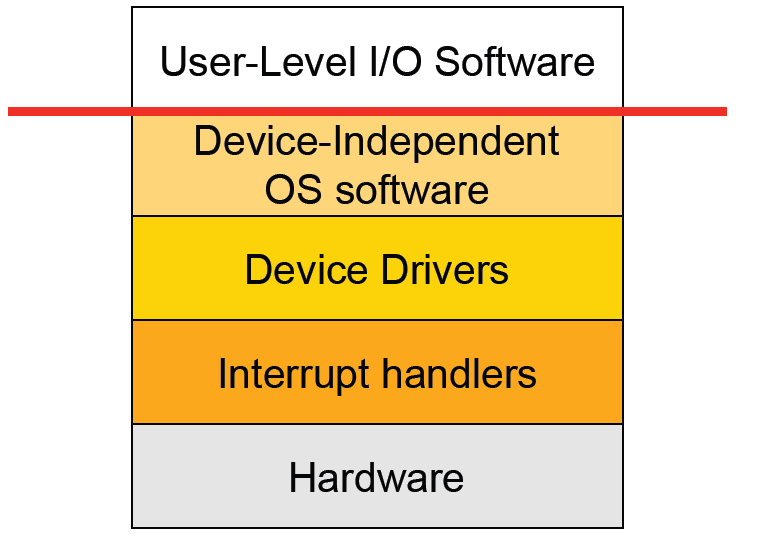 30
Interrupt Handling
Save context (registers that hw hasn’t saved, PSW etc)
Mask interrupts if needed
Set up a context for interrupt service
Set up a stack for interrupt service
Acknowledge interrupt controller, perhaps enable it
Save entire context to PCB
Run the interrupt service
Unmask interrupts if needed
Possibly change the priority of the process
Run the scheduler
Then OS will set up context for next process, load registers and PSW, start running process …
31
Device Drivers
Manage the complexity and differences among specific types of devices (disk vs. mouse, different types of disks …)
Each handles one type of device or small class of them (eg SCSI)
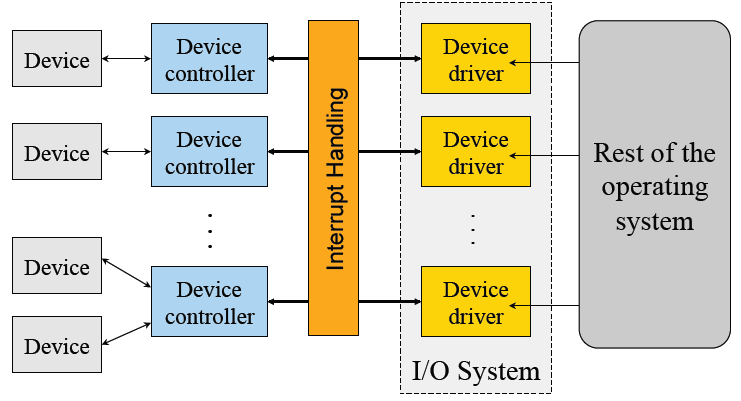 32
Typical Device Driver Design
Operating system and driver communication
Commands and data between OS and device drivers
Driver and hardware communication
Commands and data between driver and hardware
Driver responsibilities
Initialize devices
Interpreting commands from OS
Schedule multiple outstanding requests
Manage data transfers
Accept and process interrupts
Maintain the integrity of driver and kernel data structures
33
Device Driver Behavior
Check input parameters for validity, and translate them to device specific language
Check if device is free (wait or block if not)
Issue commands to control device
Write them into device controller’s registers
Check after each if device is ready for next (wait or block if not)
Block or wait for controller to finish work
Check for errors, and pass data to device-independent software
Return status information
Process next queued request, or block waiting for next
Challenges:
Must be reentrant (can be called by an interrupt while running)
Handle hot-pluggable devices and device removal while running
Complex and many of them; bugs in them can crash system
34
Types of I/O Devices
Block devices
Organize data in fixed-size blocks
Transfers are in units of blocks
Blocks have addresses and data are therefore addressable
E.g. hard disks, USB disks, CD-ROMs
Character devices
Delivers or accepts a stream of characters, no block structure
Not addressable, no seeks
Can read from stream or write to stream
Printers, network interfaces, terminals
Like everything, not a perfect classification
E.g. tape drives have blocks but not randomly accessed
Clocks are I/O devices that just generate interrupts
35
User-level interfaces: syscalls
Character device interface
read( deviceNumber, bufferAddr, size )
Reads “size” bytes from a byte stream device to “bufferAddr”
write( deviceNumber, bufferAddr, size )
Write “size” bytes from “bufferAddr” to a byte stream device
Block device interface
read( deviceNumber, deviceAddr, bufferAddr )
Transfer a block of data from “deviceAddr” to “bufferAddr”
write( deviceNumber, deviceAddr, bufferAddr )
Transfer a block of data from “bufferAddr” to “deviceAddr”
seek( deviceNumber, deviceAddress )
Move the head to the correct position
Usually not necessary
36
Sync vs Asynchronous I/O
Synchronous I/O
read() or write() will block a user process until its completion
OS overlaps synchronous I/O with another process
Asynchronous I/O
read() or write() will not block a user process
returns -1, sets error code EAGAIN or EWOULDBLOCK
user process can do other things before I/O completion
can determine if device is ready with select() / poll()
Make asynchronous with O_NONBLOCK option on open() or later via fcntl()
37
Example: Blocked Read
A process issues a read call which executes a system call
System call code checks for correctness
If it needs to perform I/O, it will issues a device driver call
Device driver allocates a buffer for read and schedules I/O
Controller performs DMA data transfer
Block the current process and schedule a ready process
Device generates an interrupt on completion
Interrupt handler stores any data and notifies completion
Move data from kernel buffer to user buffer
Wakeup blocked process (make it ready)
User process continues when it is scheduled to run
38
Does I/O overhead matter?
Many steps involved in transmitting data
How much can this overhead slow us down?
Experiment: copy.c
39
Part 2: Filesystems
Copyright ©: University of Illinois CS 241 Staff
40
Filesystems
A filesystem provides a high-level application access to disk
As well as CD, DVD, tape, floppy, etc...
Masks the details of low-level sector-based I/O operations
Provides structured access to data (files and directories)
Caches recently-accessed data in memory
Hierarchical filesystems: Most common type
Organized as a tree of directories and files
Byte-oriented vs. record-oriented files
UNIX, Windows, etc. all provide byte-oriented file access
May read and write files a byte at a time
Many older OS's provided only record-oriented files
File composed of a set of records; may only read and write a record at a time
Versioning filesystems
Keep track of older versions of files
e.g., VMS filesystem: Could refer to specific file versions:foo.txt;1, foo.txt;2
41
Filesystem Operations
Filesystems provide a standard interface to files and directories:
Create a file or directory
Delete a file or directory
Open a file or directory – allows subsequent access
Read, write, append to file contents
Add or remove directory entries
Close a file or directory – terminates access
What other features do filesystems provide?
Accounting and quotas – prevent your classmates from hogging the disks
Backup – some filesystems have a “$HOME/.backup” containing automatic snapshots
Indexing and search capabilities
File versioning
Encryption
Automatic compression of infrequently-used files
Should this functionality be part of the filesystem or built on top?
Classic OS community debate: Where is the best place to put functionality?
42
Basic Filesystem Structures
Every file and directory is represented by an inode
Stands for “index node”
Contains two kinds of information:
1) Metadata describing the file's owner, access rights, etc.
2) Location of the file's blocks on disk
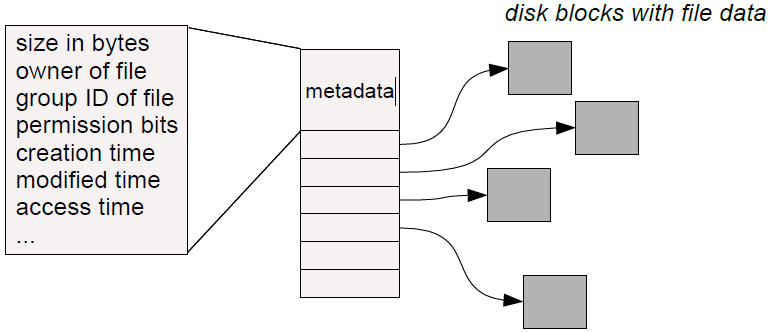 43
Directories
A directory is a special kind of file that contains a list of (filename, inode number) pairs








These are the contents of the directory “file data” itself – NOT the directory's inode!
Filenames (in UNIX) are not stored in the inode at all!
Two open questions:
How do we find the root directory (“ / “ on UNIX systems)?
How do we get from an inode number to the location of the inode on disk?
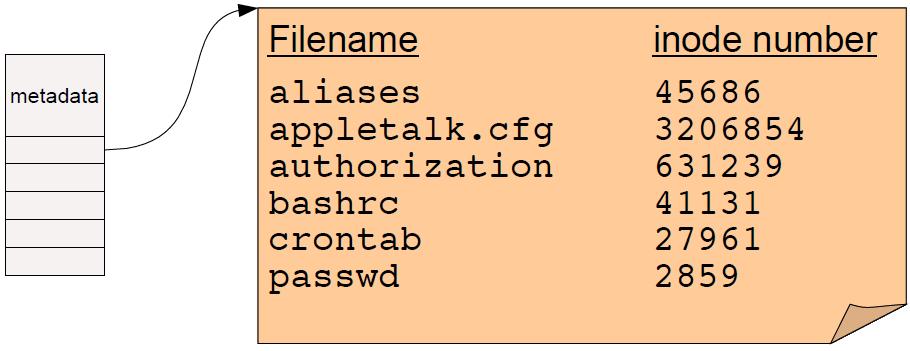 44
Pathname resolution
To look up a pathname “/etc/passwd”, start at root directory and walk down chain of inodes...
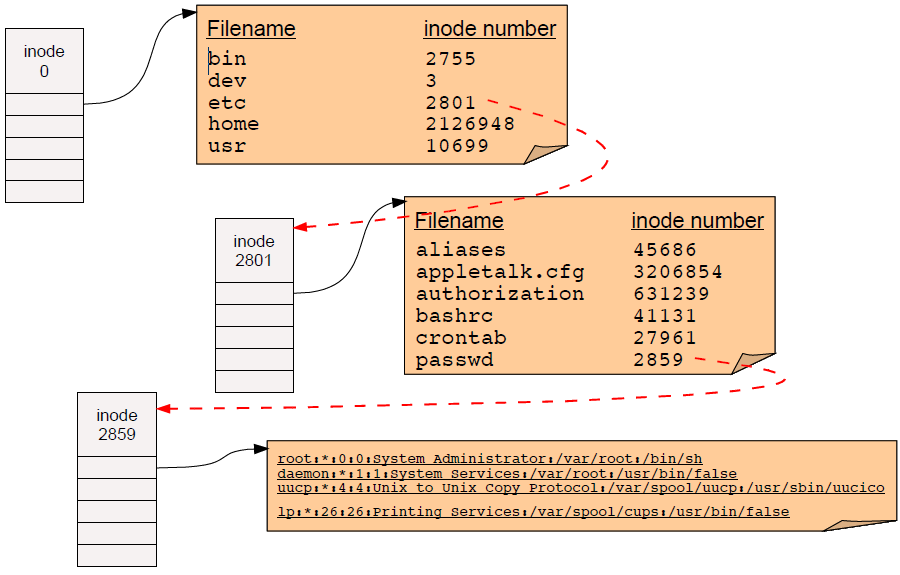 45
Locating inodes on disk
All right, so directories tell us the inode number of a file.
How the heck do we find the inode itself on disk?
Basic idea: Top part of filesystem contains all of the inodes!






inode number is just the “index” of the inode
Easy to compute the block address of a given inode:
block_addr(inode_num) = block_offset_of_first_inode + (inode_num * inode_size)
This implies that a filesystem has a fixed number of potential inodes
This number is generally set when the filesystem is created
The superblock stores important metadata on filesystem layout, list of free blocks, etc.
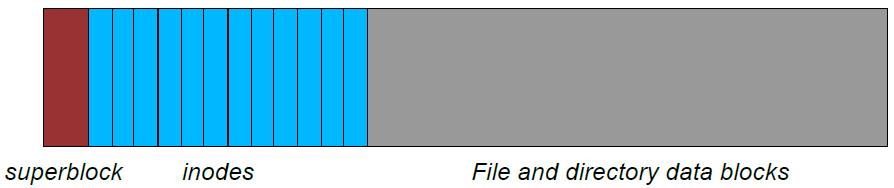 46
Stupid directory tricks
Directories map filenames to inode numbers. What does this imply?
We can create multiple pointers to the same inode in different directories
Or even the same directory with different filenames
In UNIX this is called a “hard link” and can be done using “ln”

bash$ ls -i /home/foo
287663 /home/foo       (This is the inode number of “foo”)
bash$ ln /home/foo /tmp/foo
bash$ ls -i /home/foo /tmp/foo
287663 /home/foo
287663 /tmp/foo

“/home/foo” and “/tmp/foo” now refer to the same file on disk
Not a copy! You will always see identical data no matter which filename you use to read or write the file.
Note: This is not the same as a “symbolic link”, which only links one filename to another.
47
How should we organize blocks on a disk?
Very simple policy: A file consists of linked blocks
inode points to the first block of the file
Each block points to the next block in the file (just a linked list on disk)
What are the advantages and disadvantages??




Indexed files
inode contains a list of block numbers containing the file
Array is allocated when the file is created
What are the advantages and disadvantages??
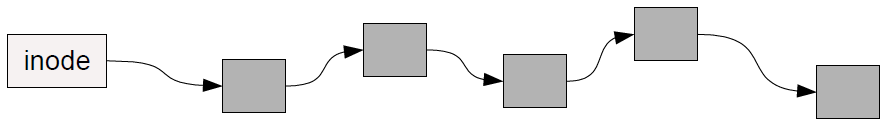 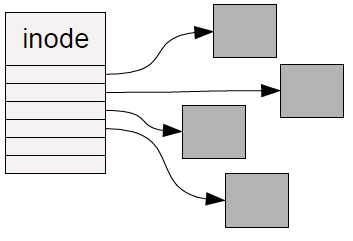 48
Multilevel indexed files
inode contains a list of 10-15 direct block pointers
First few blocks of file can be referred to by the inode itself
inode also contains a pointer to a single indirect, double indirect, and triple indirect blocks
Allows file to grow to be incredibly large!!!
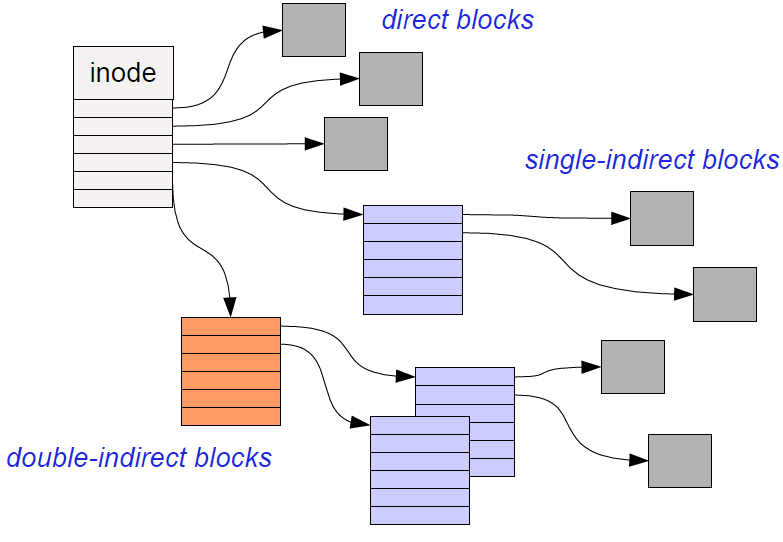 49
File system caching
Most filesystems cache significant amounts of disk in memory
e.g., Linux tries to use all “free” physical memory as a giant cache
Avoids huge overhead for going to disk for every I/O
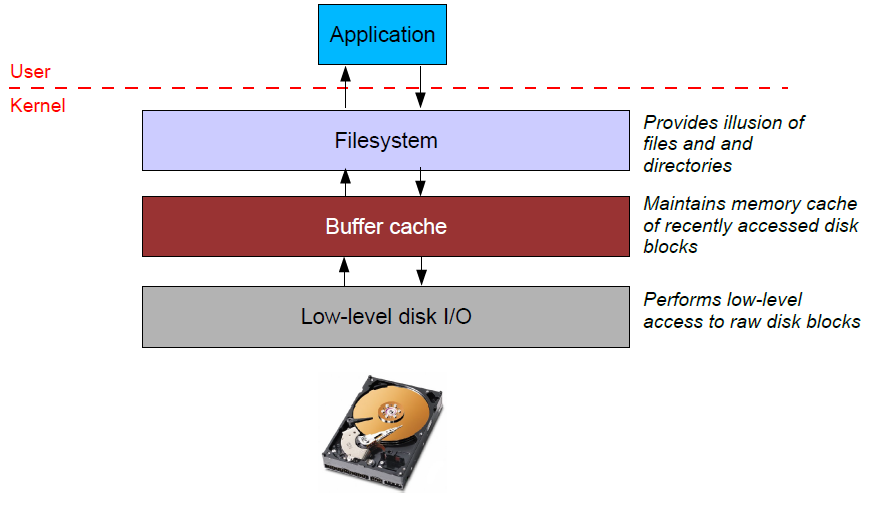 50
Caching issues
Where should the cache go?
Below the filesystem layer: Cache individual disk blocks
Above the filesystem layer: Cache entire files and directories
Which is better??
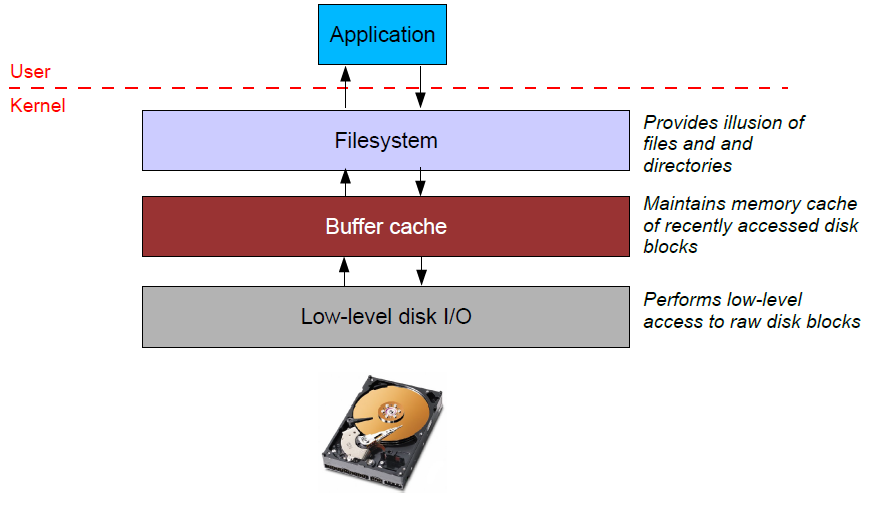 51
Caching issues
Where should the cache go?
Below the filesystem layer: Cache individual disk blocks
Above the filesystem layer: Cache entire files and directories
Which is better??
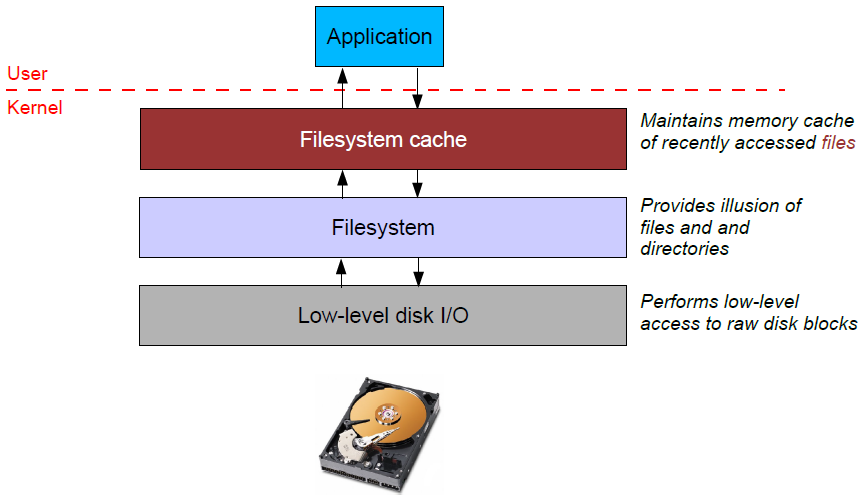 52
Caching issues (2)
Reliability issues
What happens when you write to the cache but the system crashes?
What if you update some of the blocks on disk but not others?
Example: Update the inode on disk but not the data blocks?
Write-through cache: All writes immediately sent to disk
Write-back cache: Cache writes stored in memory until evicted (then written to disk)
Which is better for performance? For reliability?
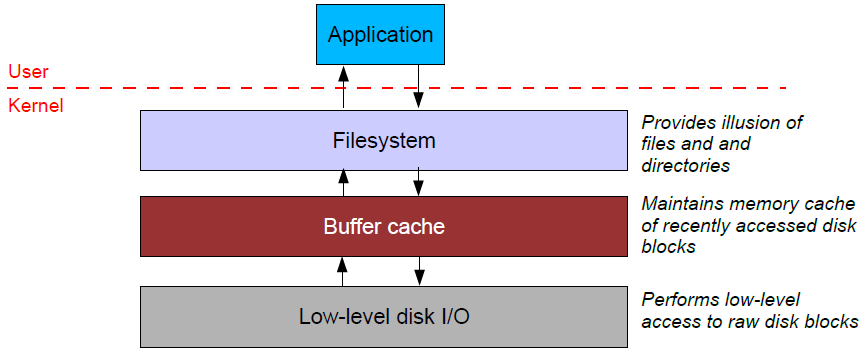 53
Caching issues (2)
“Syncing” a filesystem writes back any dirty cache blocks to disk
UNIX “sync” command achieves this.
Can also use fsync() system call to sync any blocks for a given file.
Warning – not all UNIX systems guarantee that after sync returns that the data has really been written to the disk!
This is also complicated by memory caching on the disk itself.
Crash recovery
If system crashes before sync occurs, “fsck” checks the filesystem for errors
Example: an inode pointing to a block that is marked as free in the free block list
Another example: An inode with no directory entry pointing to it
These usually get linked into a “lost+found” directory 
inode does not contain the filename so need the sysadmin to look at the file dataand guess where it might belong!
54
Caching issues (3)
Read ahead
Recall: Seek time dominates overhead of disk I/O
So, would ideally like to read multiple blocks into memory when you have a cache miss
Amortize the cost of the seek for multiple reads
Useful if file data is laid out in contiguous blocks on disk
Especially if the application is performing sequential access to the file
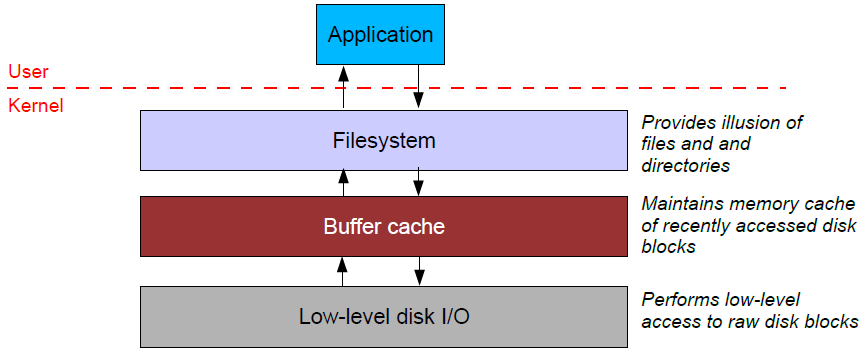 55